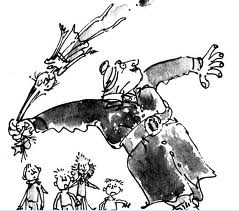 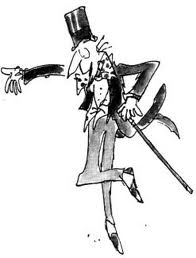 Roald     Dahl
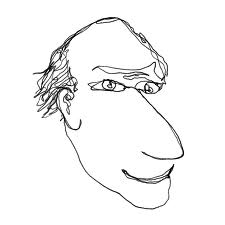 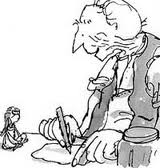 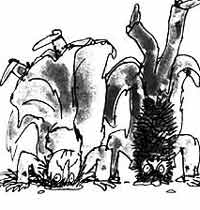 Mr Coombes
After we have finished reading you will be summarising the chapter. As we read you need to make notes on the 5ws to help you.
Paired Task
Using your notes you need summarise the chapter for a news bulletin. 
You must cover the 5ws.
However – you are not allowed to write anything down!

Extra Challenge: 
Can you summarise in less 
than a hundred words?
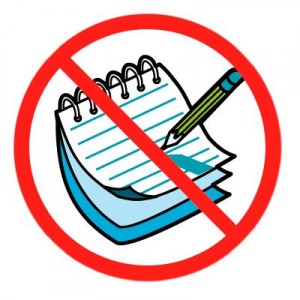